МЕТОДИЧЕСКИЕ РЕКОМЕНДАЦИИ ПО ОРГАНИЗАЦИИ РАБОТЫ ПО СОБЛЮДЕНИЮ ТРЕБОВАНИЙ К СОДЕРЖАНИЮ И КАЧЕСТВУ СОЦИАЛЬНЫХ УСЛУГ В ГОСУДАРСТВЕННЫХ УЧРЕЖДЕНИЯХ СОЦИАЛЬНОГО ОБСЛУЖИВАНИЯ И ОСУЩЕСТВЛЕНИЮ ВНУТРЕННЕГО МОНИТОРИНГА КАЧЕСТВА СОЦИАЛЬНЫХ УСЛУГ
Вопросы к Методическим рекомендациям:
- Почему они необходимы?
- Почему они имеют такой вид?
- Как их использовать, применять на практике?
Конституция Республики Беларусь  (статьи 1, 2, 21, 47)
Международные договора Республики Беларусь 
(Всеобщая декларация прав человека (ст.25), Конвенция о правах инвалидов и др.)
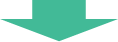 Закон Республики Беларусь № 323-З «О государственных минимальных социальных стандартах»
Постановление Совета Министров Республики Беларусь №724 «О мерах по внедрению системы государственных социальных стандартов по обслуживанию населения республики»
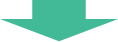 Закон Республики Беларусь от 22 мая 2000г. № 395-З «О социальном обслуживании»
Статья 6 - Государственные минимальные социальные стандарты в области социального обслуживания, требования к содержанию и качеству социальных услуг
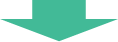 Постановление Минтруда и соцзащиты РБ от 1 декабря 2017г. № 84 «Об установлении требований к содержанию и качеству социальных услуг, оказываемых в рамках государственных минимальных социальных стандартов в области социального обслуживания»
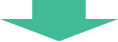 Методические рекомендации по организации работы по соблюдению требований к содержанию и качеству социальных услуг в государственных учреждениях социального обслуживания и осуществлению внутреннего мониторинга качества социальных услуг
Национальная система регламентации требований к социальным услугам в области социального обслуживания
Методические рекомендации
Качество социальной услуги – совокупность свойств и характеристик социальной услуги, определяющих ее способность соответствовать потребностям и ожиданиям получателей услуг, а также установленным требованиям в целях содействия предупреждению, преодолению трудной жизненной ситуации и (или) адаптации к ней.
Сущность понятия «качество социальной услуги»
КАЧЕСТВО СОЦИАЛЬНОЙ УСЛУГИ
СОДЕРЖАНИЕ
Совокупность действий, процедур свойств и характеристик, присущих социальной услуге
ТРЕБОВАНИЯ
Потребности или ожидания, которые установлены, обычно предполагаются или являются обязательными
СТЕПЕНЬ  СООТВЕТСТВИЯ
требования обслуживаемых граждан (получателей услуг) по удовлетворению их потребностей и ожиданий в содействии предупреждению, преодолению трудной жизненной ситуации и (или) адаптации к ней
требования применимых к социальной услуге законодательных  нормативных правовых документов
Процессное понимание СУ
социальная услуга – деятельность в области социального обслуживания по оказанию гражданину помощи в целях содействия в предупреждении, преодолении трудной жизненной ситуации и (или) адаптации к ней, не связанная с оказанием материальной помощи
Параметры качества СУ
Цикл управления качеством СУ
Алгоритм внедрения требований к содержанию и качеству социальных услуг:
изучить содержание постановления «Об установлении требований к содержанию и качеству социальных услуг, оказываемых в рамках государственных минимальных социальных стандартов в области социального обслуживания» и настоящих Методических рекомендаций;
 провести общее (мотивационное) собрание работников учреждения, ознакомить работников с требованиями к качеству услуг, обсудить предложения по оценке соответствия социальных услуг, оказываемых учреждением, требованиям к качеству услуг;
 провести предварительный (первичный) мониторинг качества социальных услуг  для того, чтобы объективно определить направления деятельности работников учреждения по внедрению данных требований;
 выявить на основе анализа результатов первичного мониторинга приоритетные направления совершенствования деятельности учреждения ;
 составить план конкретных мероприятий (действий) по внедрению требований к качеству услуг (план мероприятий по устранению нарушений выполнения требований к качеству услуг) с указанием сроков и ожидаемых результатов;
 разработать собственную внутреннюю систему мониторинга качества социальных услуг и документально оформить эту систему для ее постоянного применения.
Логическая структура Методических рекомендаций
Содержание Методических рекомендаций
Глава 1 Общие положения 
Часть I. Направления и содержание деятельности персонала государственных учреждений социального обслуживания по внедрению требований к содержанию и качеству социальных услуг и обеспечению управления качеством социального обслуживания на уровне учреждения
Глава 2 Алгоритм внедрения требований к содержанию и качеству социальных услуг	
Глава 3 Основные направления деятельности по внедрению требований к содержанию и качеству социальных услуг
Часть II. Рекомендации по проведению внутреннего мониторинга качества социальных услуг, предоставляемых государственными учреждениями социального обслуживания
Глава 4 Назначение внутреннего мониторинга и субъекты, наделенные правом проведения мониторинга 
Глава 5 Объекты и периодичность мониторинга 
Глава 6 Критерии и показатели качества социальных услуг
Глава 7 Основные методы оценки качества при проведении внутреннего мониторинга 
Глава 8 Особенности процедуры проведения внутреннего мониторинга и анализа его результатов 
Приложение 1 Инструментарий для проведения внутреннего мониторинга
Приложение 2 Примерная форма для представления результатов внутреннего мониторинга
Приложение 3 Примерная форма для составления плана мероприятий по результатам внутреннего мониторинга 
Приложение 4 Примерная форма для проведения краткого опроса получателей услуг
Методические рекомендации
Задачи
Назначение
разъяснение сущности требований к содержанию и качеству социальных услуг, установленных законодательно, и особенностей их практической реализации;
содействие повышению эффективности деятельности учреждений соцобслуживания (ГУСО) и оптимизации расходов бюджетных средств на финансирование деятельности указанных учреждений на основе формирования комплексной системы управления качеством социальных услуг;
обеспечение учреждений соцобслуживания методическим инструментарием, позволяющим проводить объективную оценку качества социальных услуг на предмет их соответствия законодательно установленным требованиям и обоснованно определять финансовые, трудовые и иные ресурсы, необходимые для обеспечения соблюдения требований законодательства в области социального обслуживания и удовлетворения потребностей получателей социальных услуг;
содействие соблюдению минимальных государственных социальных стандартов в области социального облуживания, в том числе требований к содержанию и качеству социальных услуг, в учреждениях соцобслуживания;
повышение степени доверия получателей социальных услуг к деятельности учреждений соцобслуживания и их удовлетворенности оказываемыми социальными услугами
предназначены для использования специалистами ГУСО в практической деятельности по оказанию социальных услуг, а также руководителями ГУСО при управлении деятельностью указанных учреждений, включая оценку работы специалистов, выявление актуальных направлений развития учреждения и определение мероприятий и ресурсов, необходимых для обеспечения полного соблюдения требований к содержанию и качеству услуг
могут быть использованы республиканскими органами государственного управления, местными исполнительными и распорядительными органами, курирующими вопросы социального обслуживания, в целях изучения деятельности ГУСО по оказанию социальных услуг и обеспечения обоснованной оценки соответствия оказываемых ими социальных услуг законодательно установленным требованиям, а также (при необходимости) ранжирования ГУСО по уровню качества оказываемых социальных услуг